Nervous System
Tayler Logue
The Nervous System
The master controlling and communicating system in the body
	
	Functions:
Sensory Input – monitoring stimuli occurring inside and outside the body
Integration – interpretation of sensory input
Motor output – response to stimuli by activating effector organs
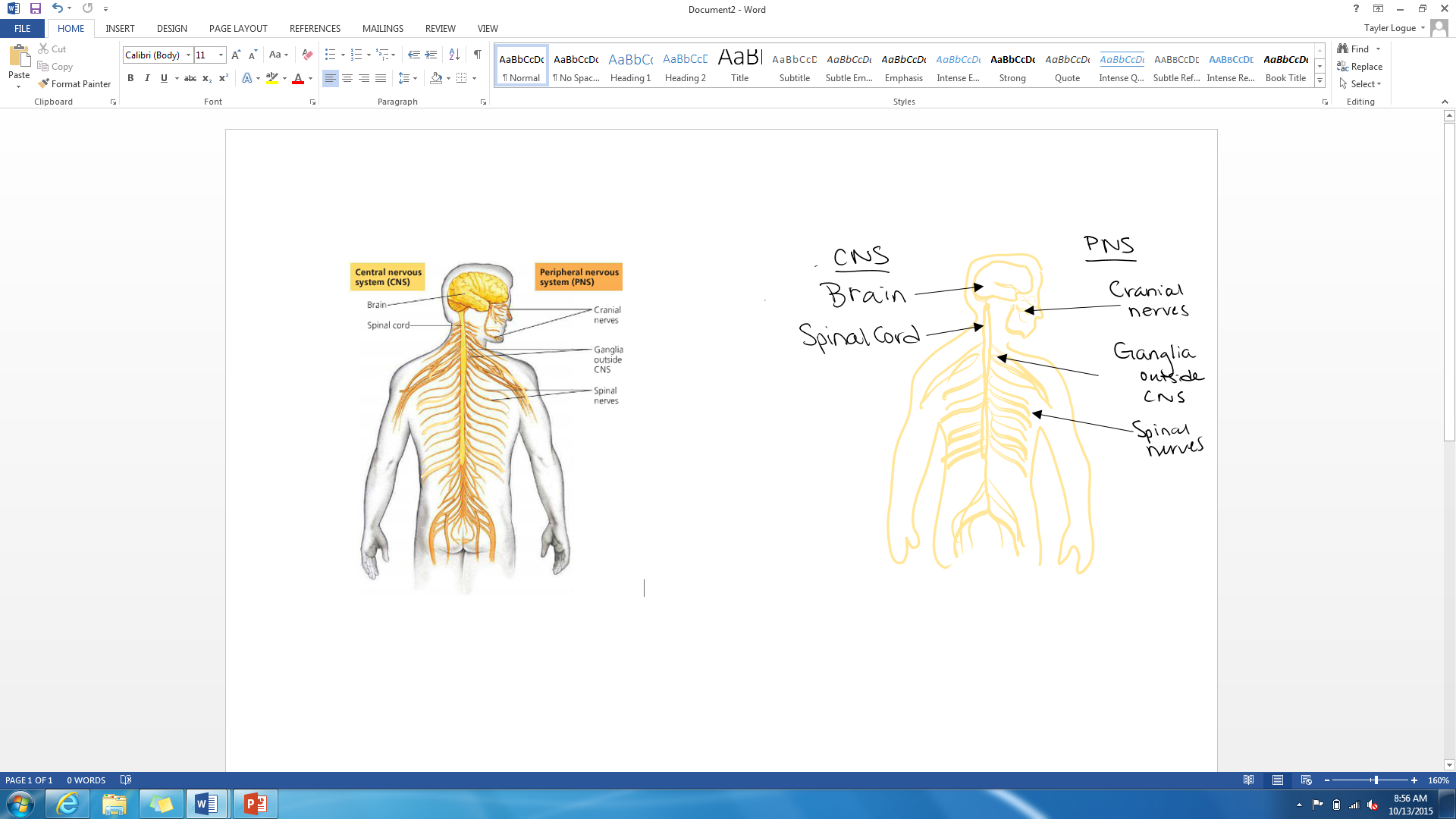 Two Types
Central nervous system (CNS)
Brain and spinal cord
Integration and command center

Peripheral nervous system (PNS)
Paired spinal and cranial nerves
Carries messages to and from the spinal cord and brain
Central Nervous System
Command station
Brain and spinal cord serve the nervous system’s command station
When sensory input reaches CNS, the spinal cord and brain figure out the meaning
After, they send orders out to the body telling it what to do
Peripheral Nervous System pg.770
Sensory division
Sensory afferent fibers – carry impulses from skin, skeletal muscles, and joints to the brain
Visceral afferent fibers – transmit impulses from visceral organs to the brain
Motor division
Transmits impulses from the CNS to effector organs(Glands or muscles)
Two Neurons Interacting
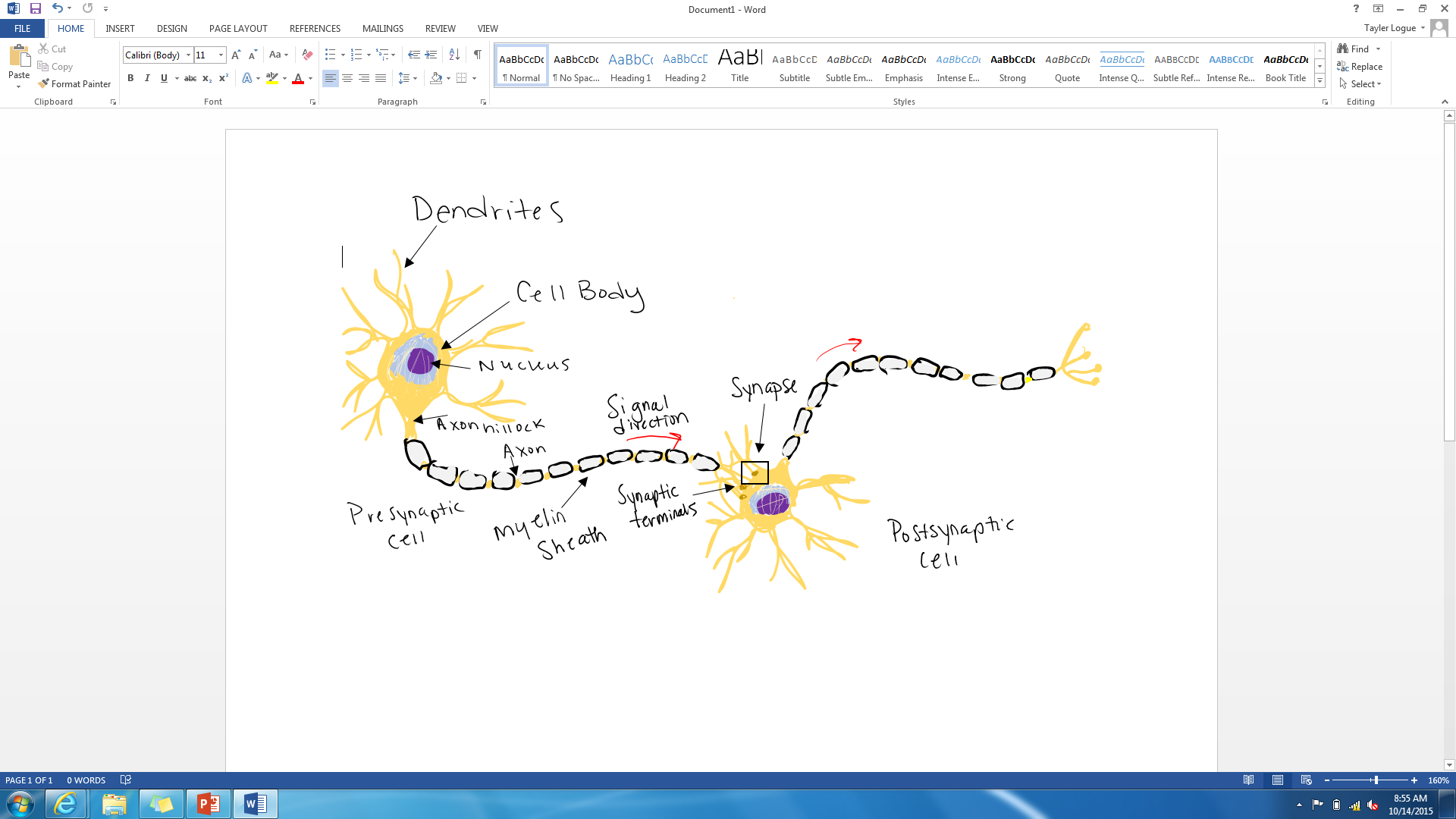 Simple Reflex Arc
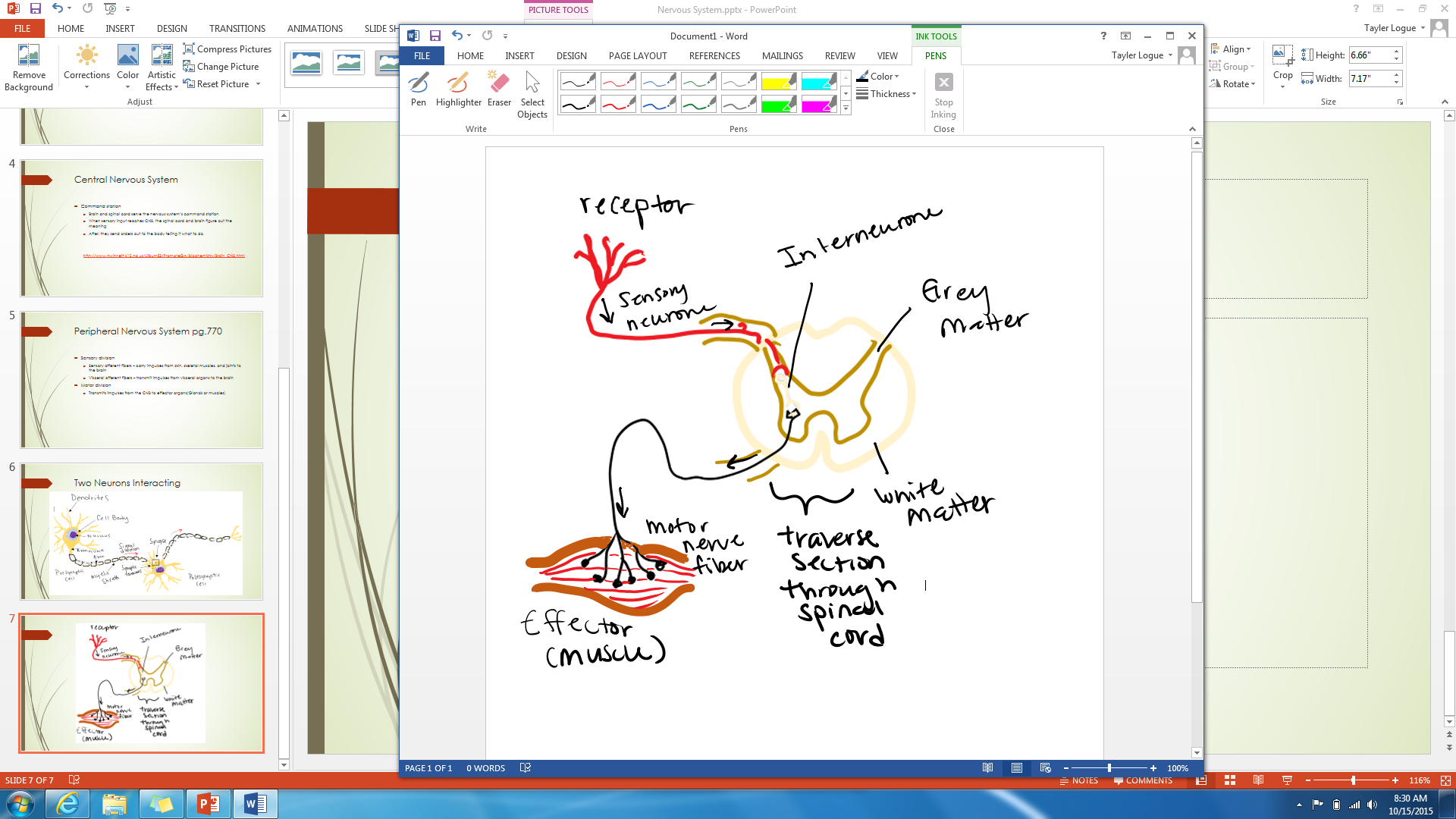 What it is:
The nerve pathway involved
 in a reflex action including at its
 simplest a sensory nerve ad a
 motor nerve with a synapse 
between
Elements of Reflex Arc
Receptor
Triggers Action Potential if change in environment, or stimulus is great enough to generate
Sensory Neuron
Action Potential is conducted to the CNS which terminates at a synapse in the spinal cord or brain stem
Integration center
Action Potential is carried via afferent neurons to the spinal cord or brain stem and the info is them processed
Motor neuron
Action Potential passes to motor neuron which conducts it to an effector 
Effector
Action Potential stimulates effector to perform work (muscle or gland)
Cerebral Hemisphere, Diencephalon, Brain Stem, and Cerebellum
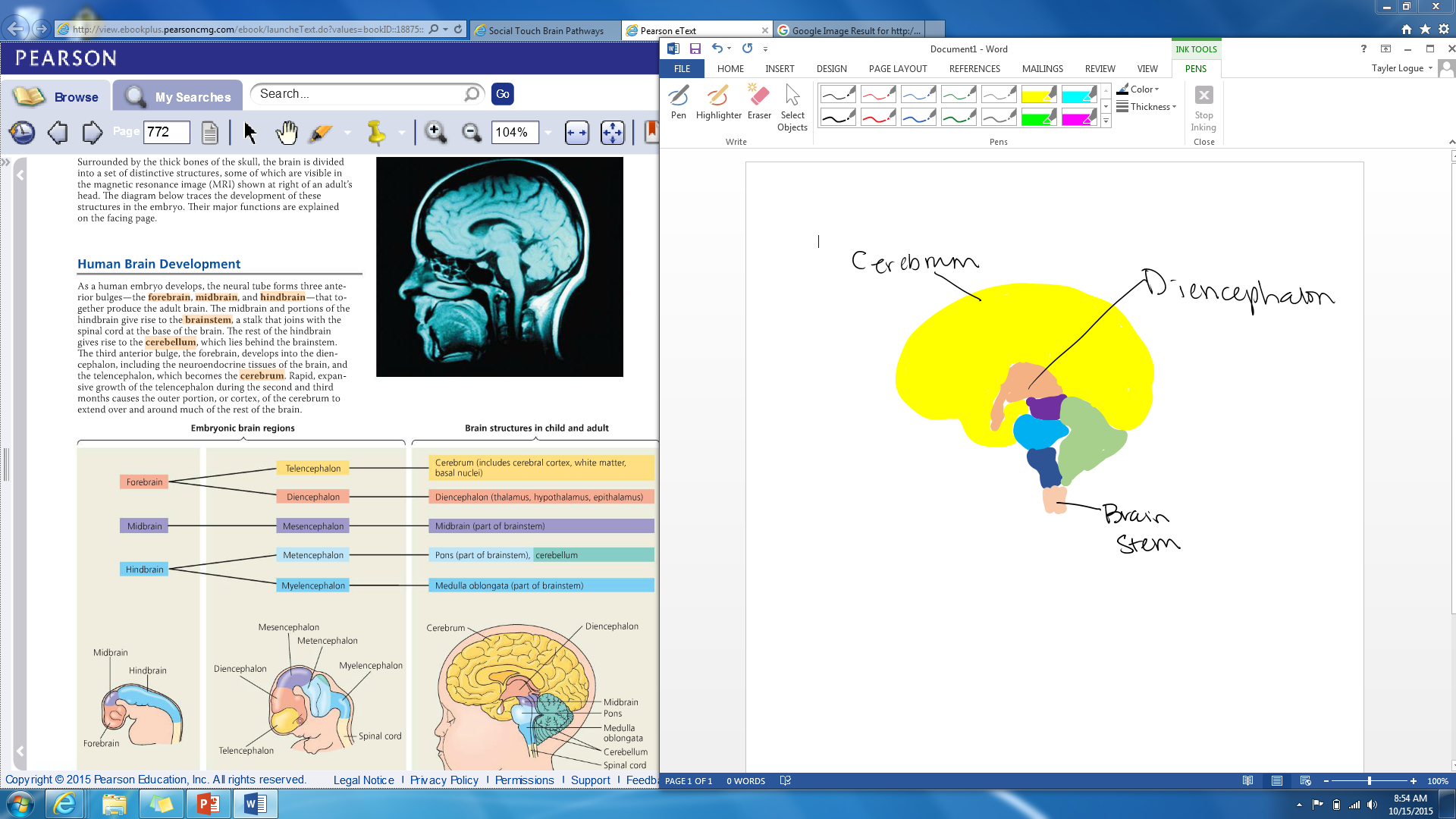 What they are…
Cerebral Hemispheres: Controls muscle functions along with speech, thought, emotions, reading, writing, and learning
Right hemisphere
Left hemisphere
Diencephalon: functions as a relay system between sensory input organs and other parts of the brain
Thalamus 
Hypothalamus
What they are…
Brain Stem: regulation of heart rate, breathing, sleeping, and eating
Medulla oblongata
Midbrain
Pons 
Cerebellum: helps maintain balance, coordination of voluntary movements, motor learning, and cognitive functions
Cerebellar deep nuclei
Cerebellar cortex
Nerve Impulse Passing Message
Membrane potential – when a neuron is not stimulated
Threshold – the critical level to which membrane potential must be depolarized in order to initiate an action potential
Polarization of the neuron’s membrane: Sodium is on the outside and potassium is on the inside
Resting potential gives the neuron a break
Action potential: Sodium ions move inside the membrane
Depolarization: as sodium rushes back into the cell the positive sodium ions raise the charge inside of the cell from negative to positive
Refractory period puts everything back to normal: Potassium returns inside, sodium returns outside
Neurotransmitters
Relay signals between nerve cells (neurons).
The brain uses neurotransmitters to tell your heart to beat, your lung to breathe, and your stomach to digest

Once the neurotransmitter is picked up by receptors in the postsynaptic membrane, the molecule is internalized in the neuron and the impulse continues. This process of nerve cell communication is extremely rapid. 
Once the neurotransmitter is released from the neurotransmitter vesicles of the presynaptic membrane, the normal movement of molecules should be directed to receptor sites located on the postsynaptic membrane.
IPSP vs. EPSP
EPSPs are graded potentials that can initiate action potential in the axon, whereas IPSPs produce a graded potential that lessens the chance of an action potential in an axon.
EPSP - small depolarization is created; IPSP - small hyperpolarization is created.
EPSP - helps bring postsynaptic membrane closer to threshold; IPSP - helps bring postsynaptic membrane further from threshold.
EPSP - membrane becomes more excited; IPSP - membrane becomes less excited
Alzheimer’s disease
A  brain disease that causes a slow decline in memory, thinking, and reasoning skills
Memory loss and inability for self – care
Affects an estimated four million Americans
Some medications to help with the symptoms have been developed, but no cure
Schizophrenia
A mental disease marked by disturbances in thinking and emotional reactions
Signs could include: parkinsonian type symptoms, involuntary movements, sleep disturbances, depression, irritability, anger, suspiciousness
Affects 2.5 million Americans; an estimated 40 percent of people go untreated in any given year
Medications that block dopamine receptors in the brain (chlorpromazine and clozapine) have been used to alleviate the symptoms
Reference Page
http://www.flashcardmachine.com/chapter-8-synaptictransmissionandneuralintegration.html 
http://www.minddisorders.com/Kau-Nu/Neurotransmitters.html
http://www.dummies.com/how-to/content/understanding-the-transmission-of-nerve-impulses.html 
http://neuroscience.uth.tmc.edu/s3/chapter05.html 
https://www.studyblue.com/notes/note/n/5-functional-elements-of-a-reflex-arc/deck/5809132 
http://www.gwinnett.k12.ga.us/LilburnES/PromoteGA/biochemistry/Brain_CNS.html
http://schizophrenia.com/earlysigns.htm  
AP Bio Textbook